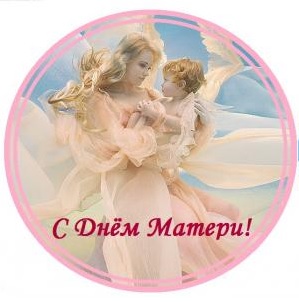 Образцова Татьяна Ивановна, 
преподаватель информатики
ГАПОУ МО ЕПЕЭТ
г. Егорьевск, 2015 г.
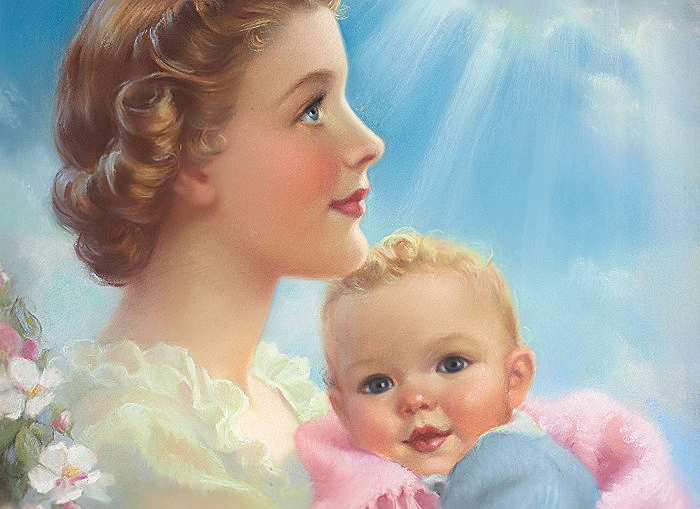 Источник иллюстрации:http://aeterna.qip.ru/blogs/post/4530411/